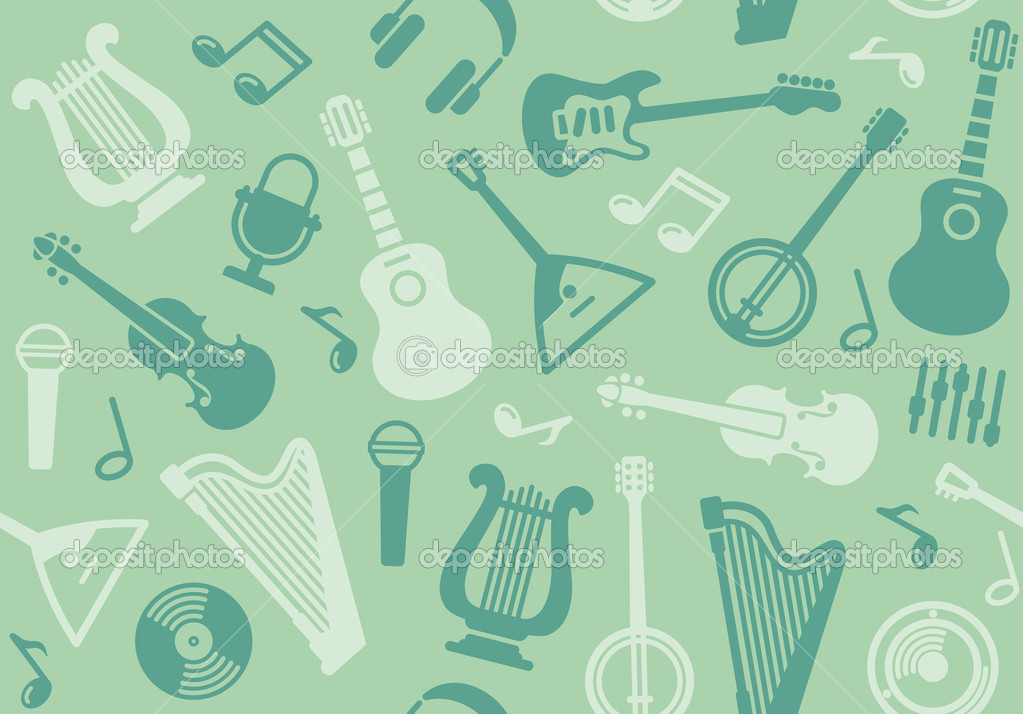 Музыкально-дидактическая игра
«Четвертый лишний»


Составитель: Ермакова Т.И.
Музыкальный руководитель
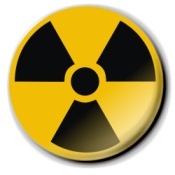 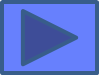 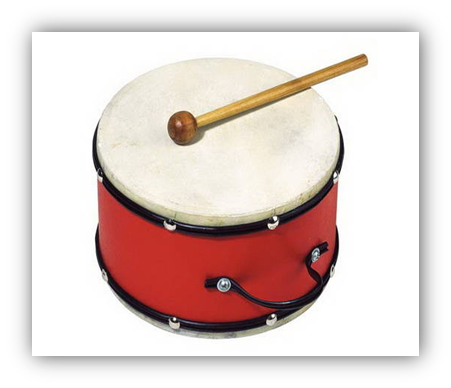 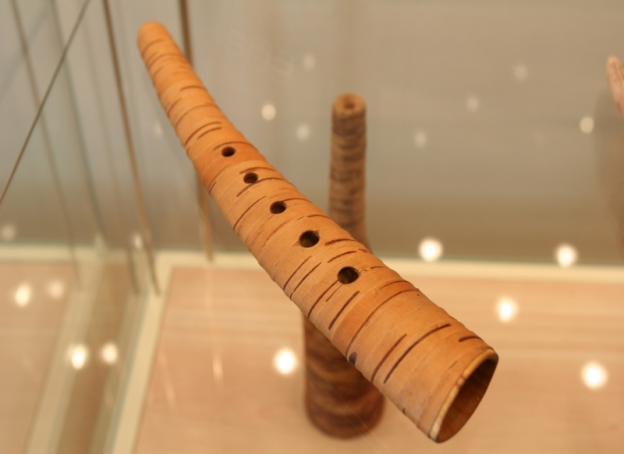 Духовые инструменты
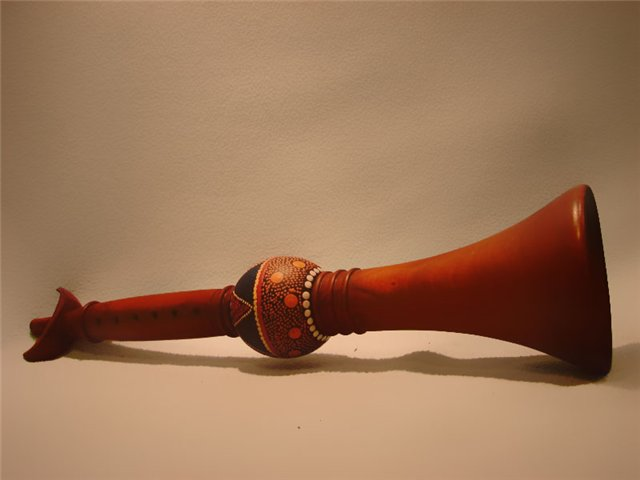 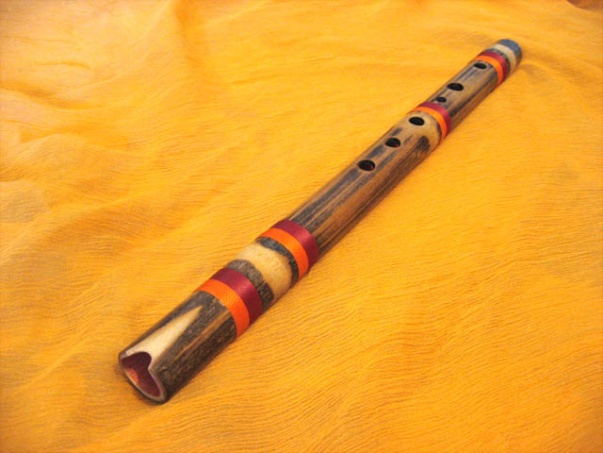 Завершить 
игру
Правильно!!!
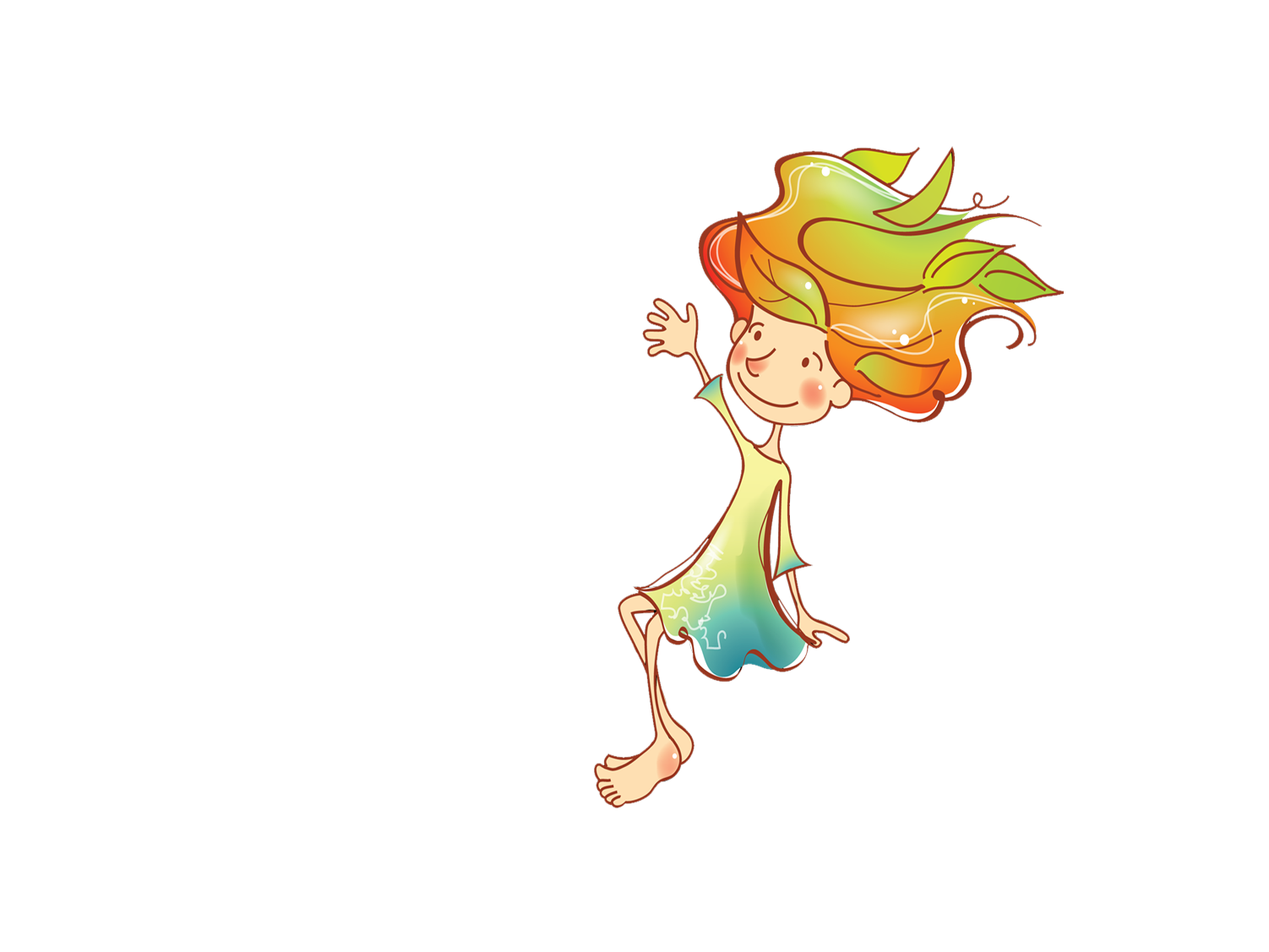 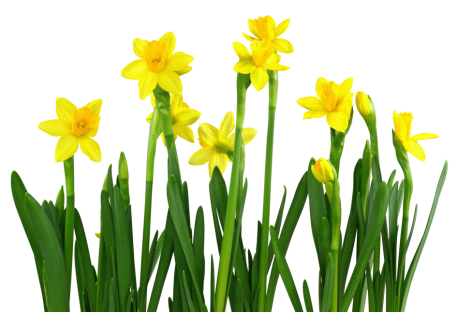 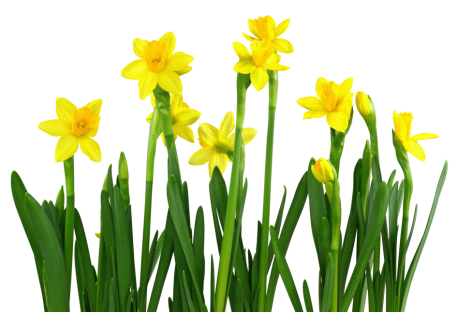 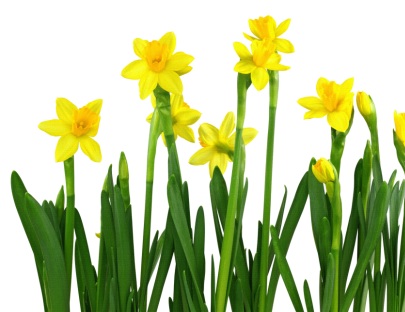 Завершить 
игру
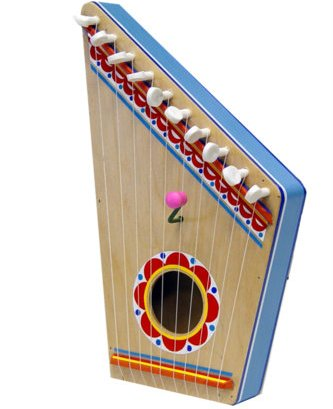 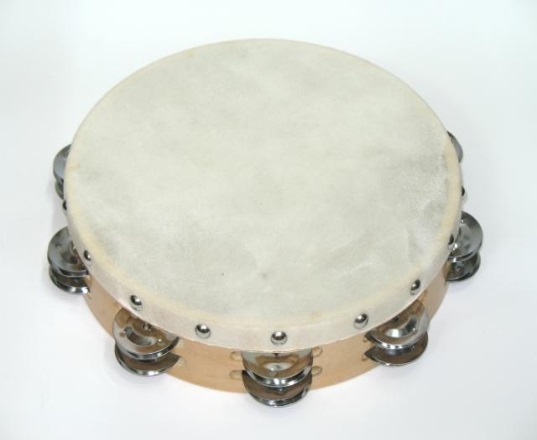 Ударные инструменты
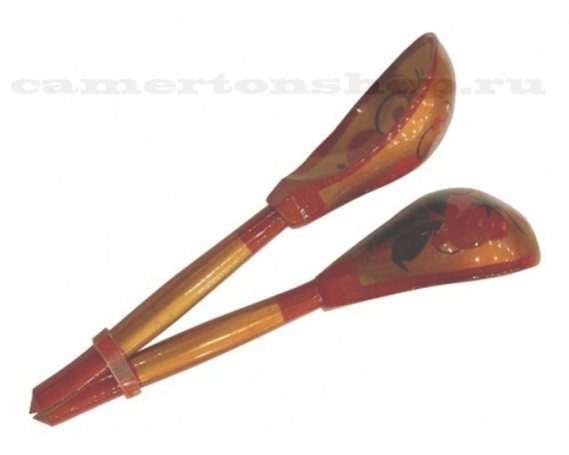 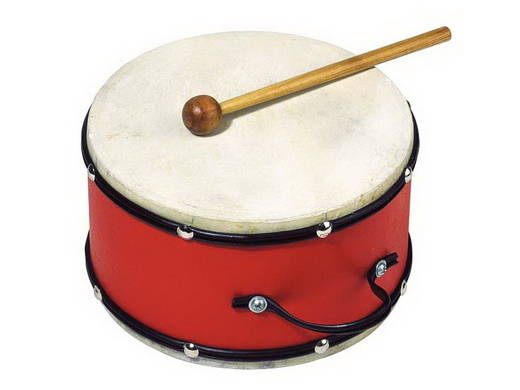 Завершить 
игру
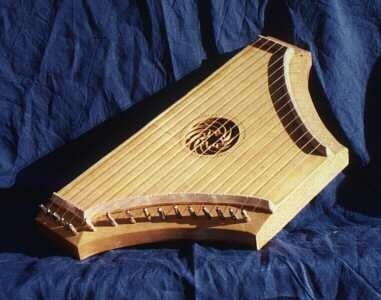 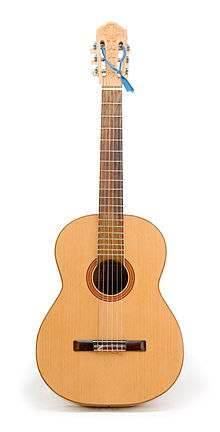 Струнные инструменты
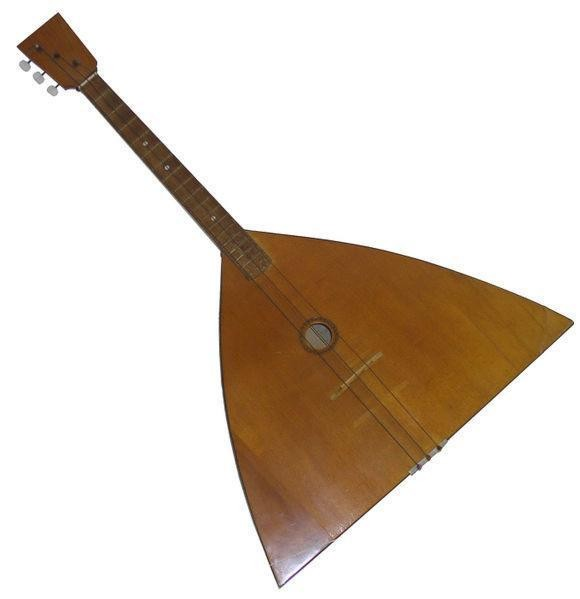 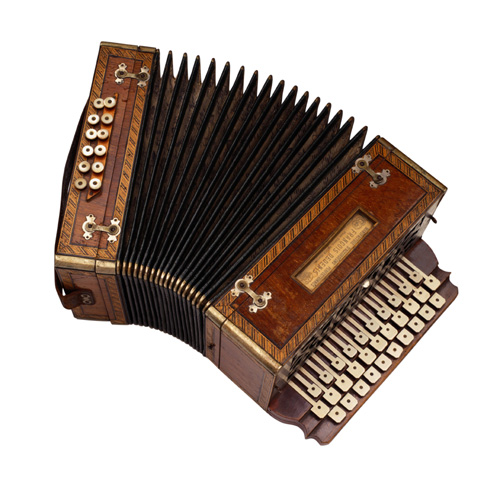 Завершить 
игру
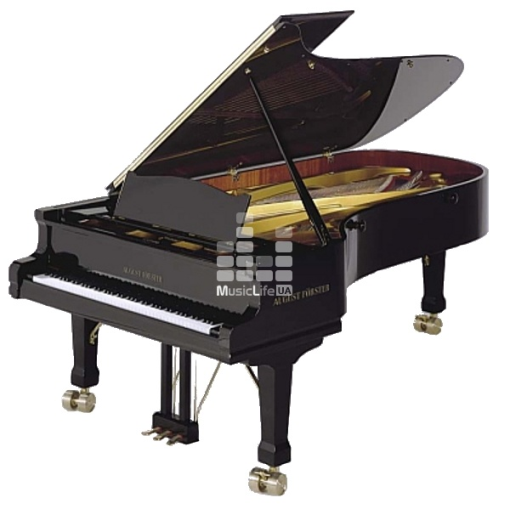 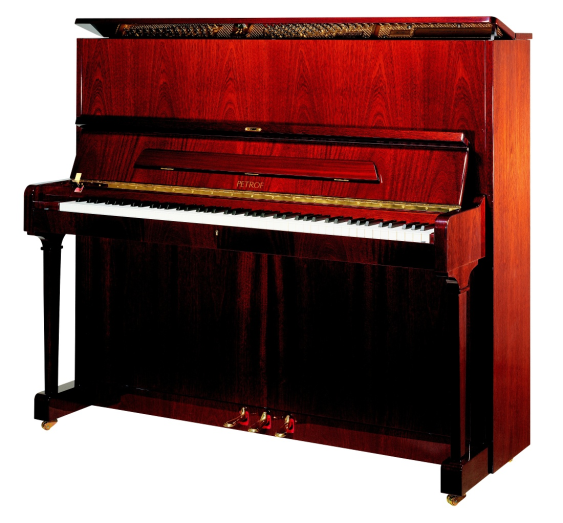 Клавишные инструменты
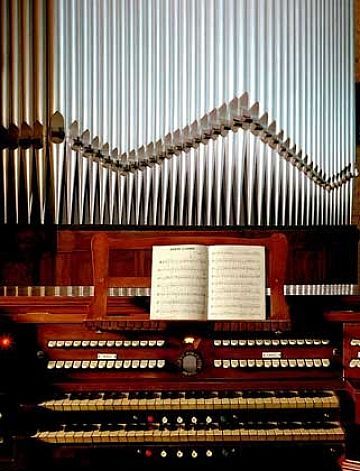 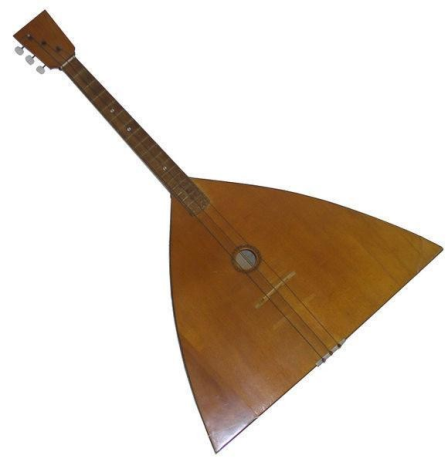 Завершить 
игру
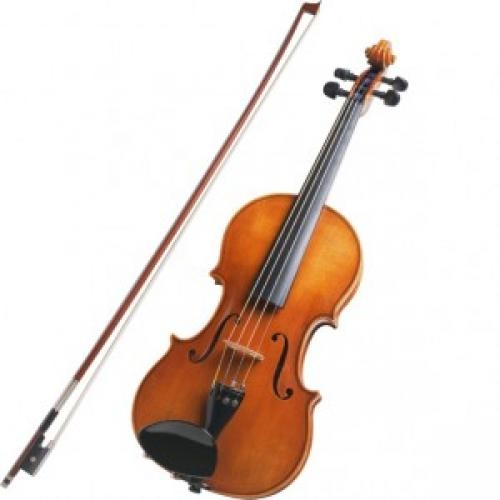 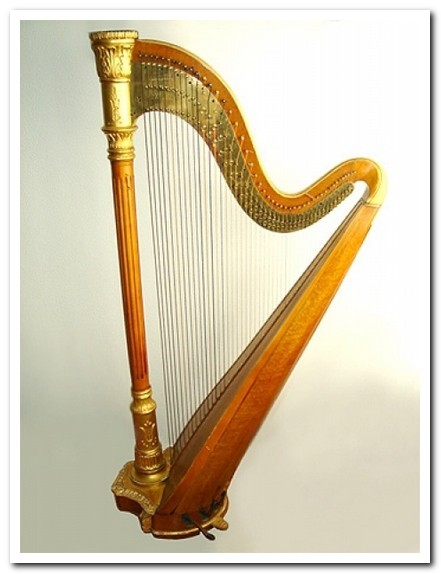 Струнно-смычковые инструменты
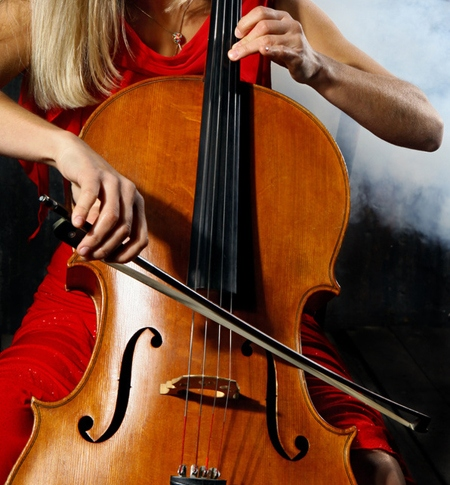 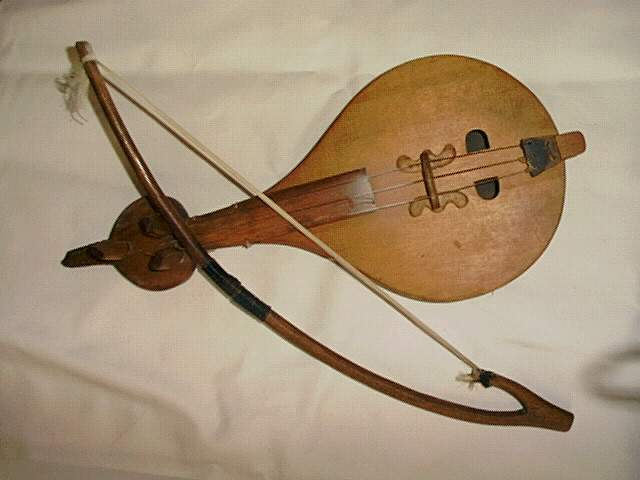 Завершить 
игру
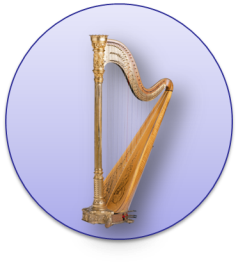 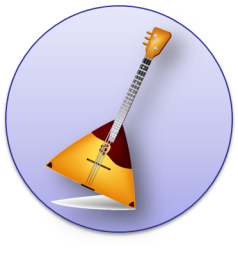 Струнно-щипковые инструменты
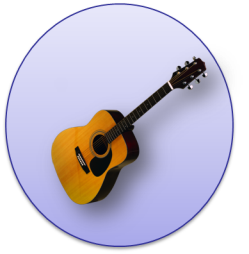 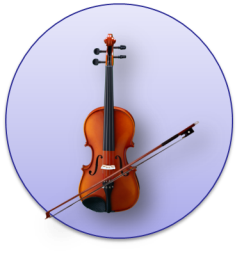 Завершить 
игру
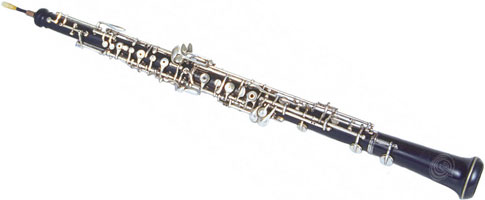 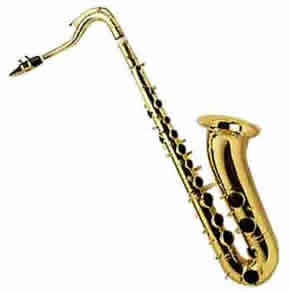 Деревянно – духовые инструменты
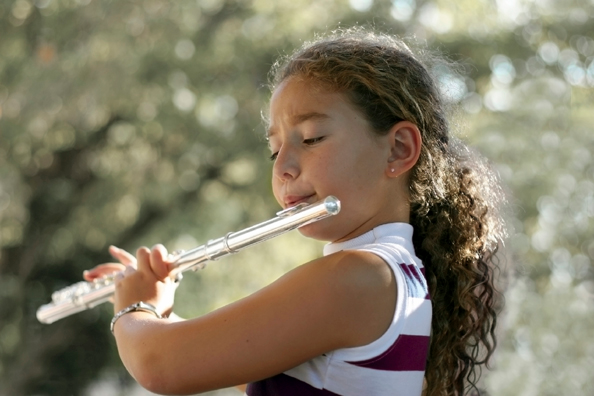 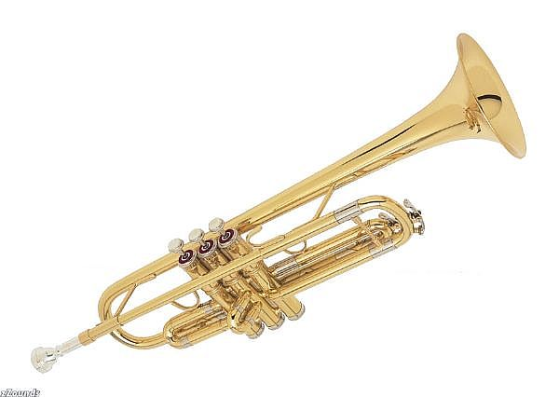 Завершить 
игру
Ошибочка!
Подумай ещё!
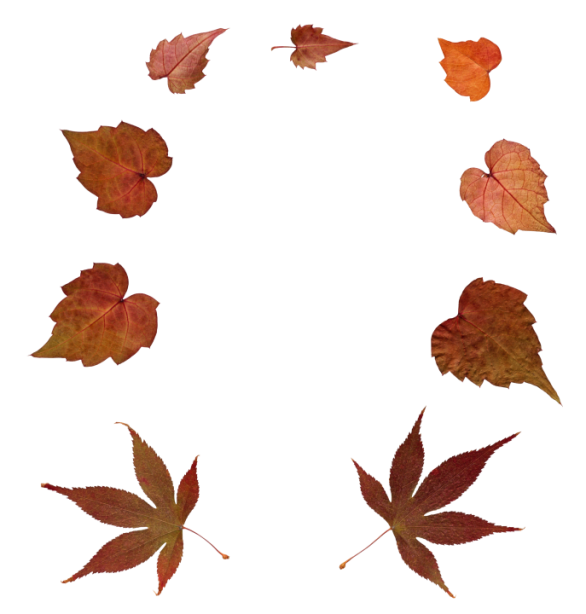 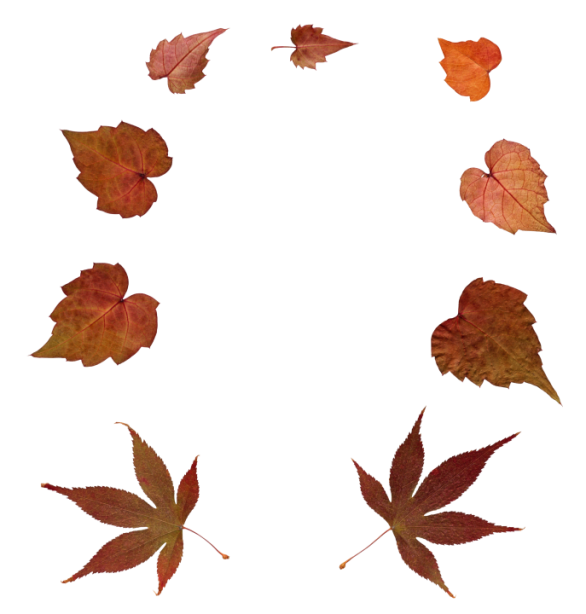 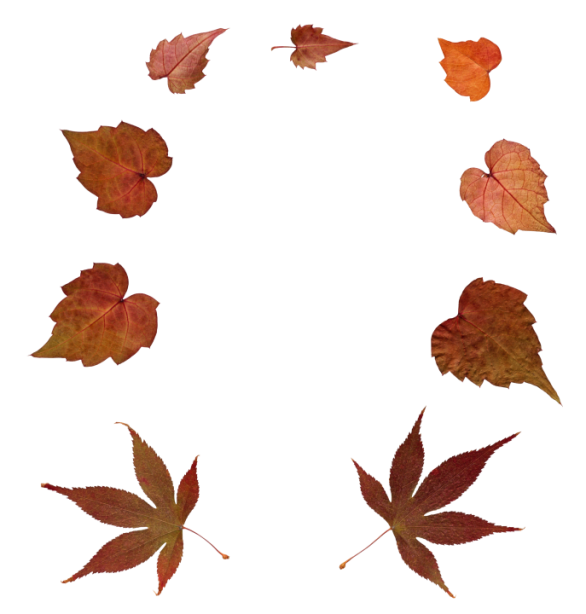 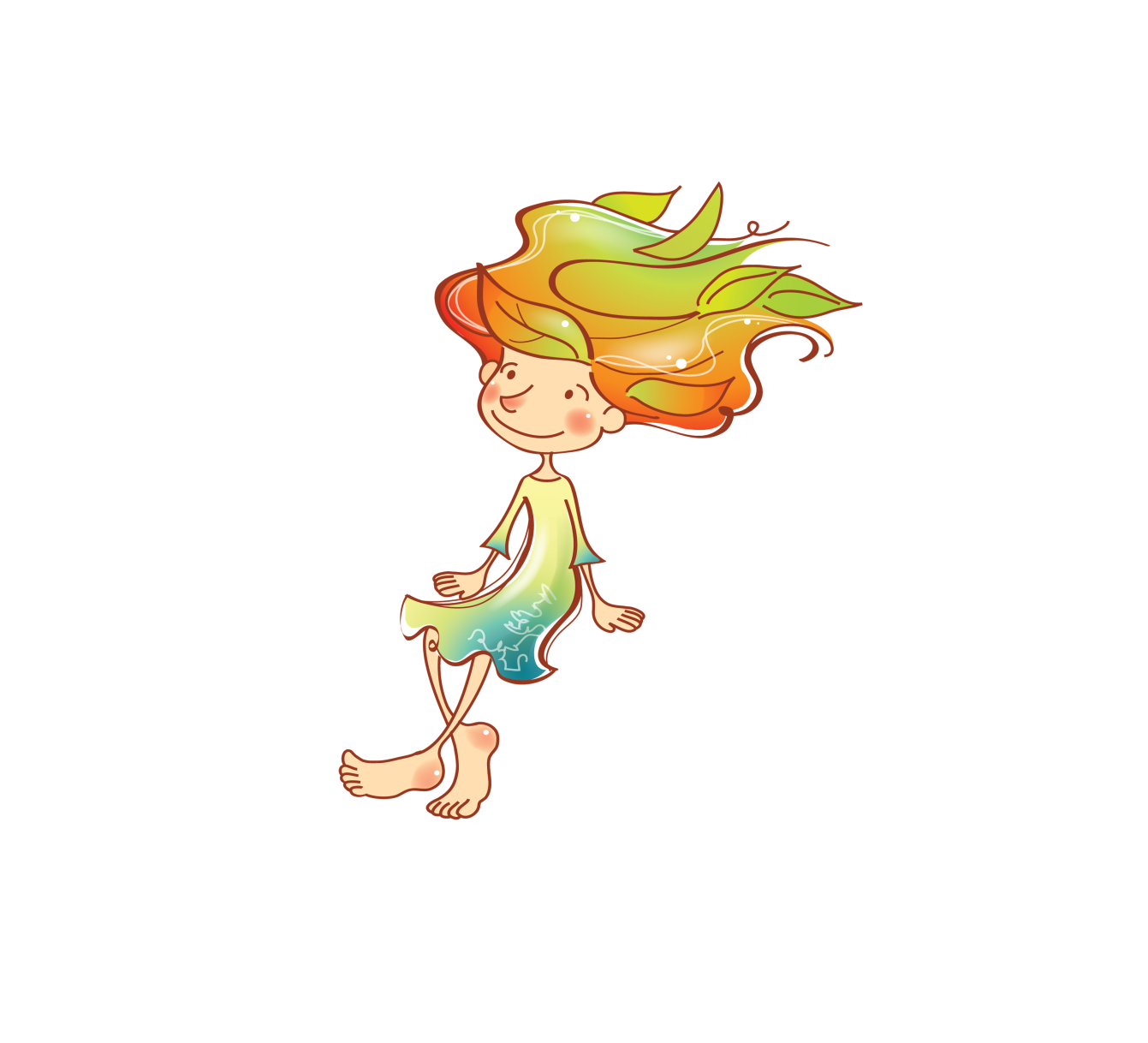 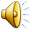 Цель игры:
 Формирование познавательного интереса к музыкальным инструментам.
Задачи: 
Развивать музыкальную память и тембровый слух. 
Обучать, доступным возрасту детей, способам взаимодействия с ИКТ. 
Создавать комфортную атмосферу сотрудничества в совместной деятельности.
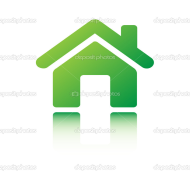